Итоговое собеседование
Е.Н. Круглова, к.ф.н., доцент кафедры теории и методики ОГБОУ ДПО «Костромской областной институт развития образования»
Кострома, 2020
ПЛАН1. Нормативная база, назначение итогового собеседования.2. Регламент организации и проведения ИС.3. Форма, структура работы.4. Проблемы и трудности.5. Рекомендации по подготовке обучающихся.
Нормативная база, назначение итогового собеседования
Федеральный закон от 29.12.2012 № 273-ФЗ «Об образовании в Российской Федерации»;

Письмо Рособрнадзора от 16.12.2019 № 10-1059 «Рекомендации по организации и проведению итогового собеседования для органов исполнительной власти субъектов Российской Федерации, осуществляющих государственное управление в сфере образования, в 2020 году».

Письмо Рособрнадзора от 16.12.2019 № 10-1059 «Методические рекомендации по подготовке и проведению государственной итоговой аттестации по образовательным программам основного общего образования в 2020 году».

Приказ  Минпросвещения России и Рособрнадзора от 07.11.2018 № 189/1513 «Об утверждении Порядка проведения государственной итоговой аттестации по образовательным программам основного общего образования» (зарегистрирован Минюстом 10.12.2018 регистрационный № 52953) (пункт 11)
Назначение ИС
«К ГИА допускаются обучающиеся, не имеющие академической задолженности, в полном объеме выполнившие учебный план или индивидуальный учебный план (имеющие годовые отметки по всем учебным предметам учебного плана за  IX класс не ниже удовлетворительных), А ТАКЖЕ ИМЕЮЩИЕ РЕЗУЛЬТАТ «ЗАЧЕТ» ЗА ИТОГОВОЕ СОБЕСЕДОВАНИЕ ПО РУССКОМУ ЯЗЫКУ».

Назначение КИМ – оценить уровень общеобразовательной подготовки по разделу «Говорение» у выпускников IX классов общеобразовательных организаций.
Порядок проведения ГИА по образовательным программам ООО
Общая организация
С чем идти на собеседование?
Участники итогового собеседования 
должны иметь при себе
  документ, удостоверяющий личность;
  ручку.
Расчёт ресурсов
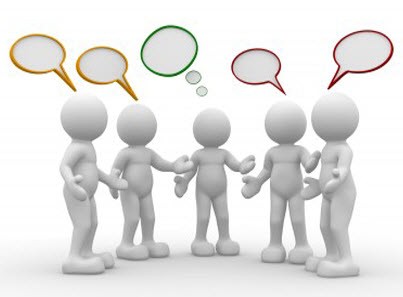 Ход ИС
1. Приглашение участников в аудиторию проведения ИС
15-16 минут (увеличивается на 
30 минут)
2. Проведение собеседования экзаменатором – собеседником.
3. Оценивание ответа участника экспертом.
4. Ведение  потоковой аудизаписи (выбор способа ведения записи осуществляет ОО в зависимости от имеющихся возможностей).
№ 1
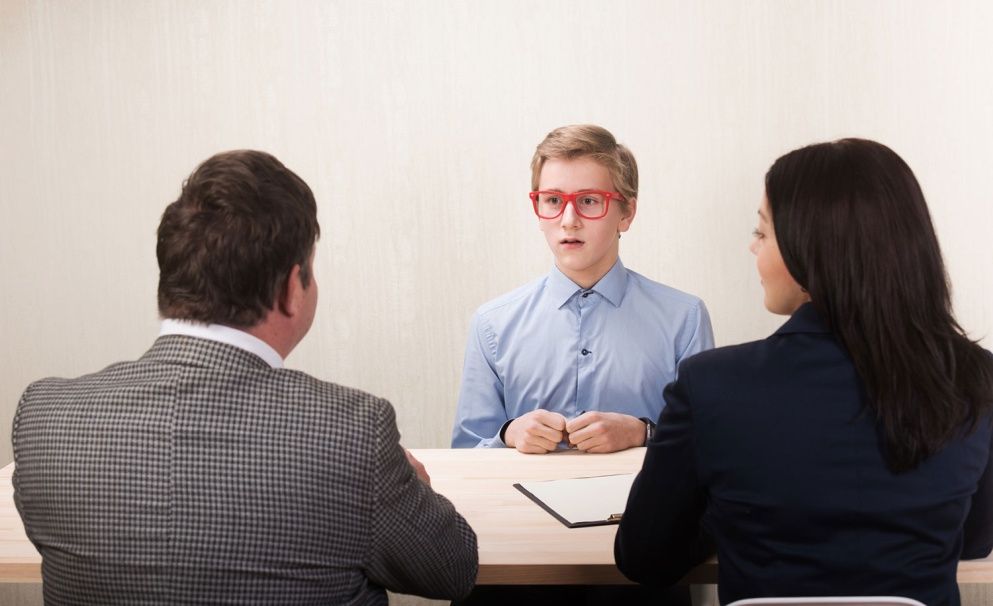 !!!№ 2
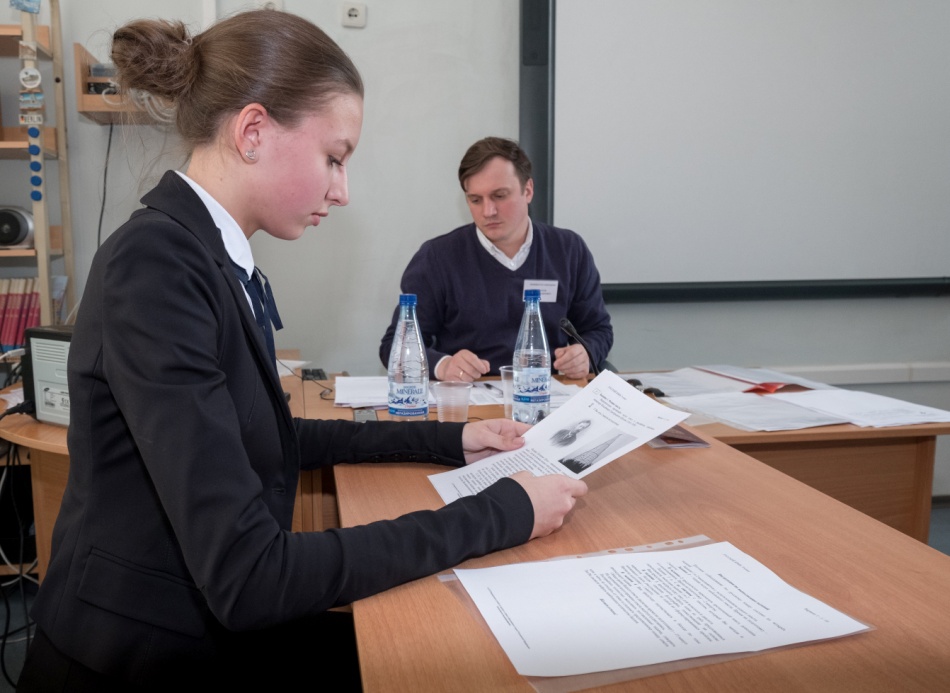 Перед началом ИС
Экзаменатор-собеседник в аудитории проведения  
- проверяет данные документа, удостоверяющего личность;
вносит данные участника (ФИО, класс, данные документа,   удостоверяющего личность) в ведомость учета проведения ИС в аудитории;
выдает участнику КИМ; 
фиксирует время начала ответа и время окончания 
ответа    каждого участника;  
  проводит собеседование.

На выполнение работы каждому участнику отводится 
в среднем 15-16 минут.
Что  обязательно надо помнить ученику
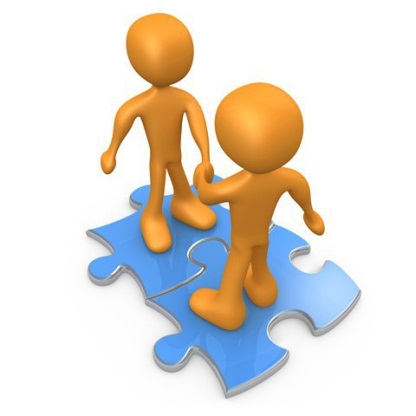 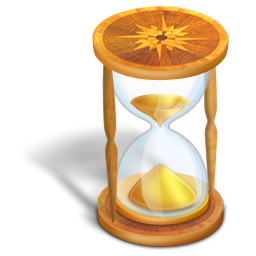 15-16 
минут
Структура работы
Чтение
1 часть
Пересказ
Монолог
2 часть
Диалог
ЗАДАНИЕ 1. Чтение текста
Вам, конечно, знаком человек, изображённый на этой фотографии. Это Юрий Алексеевич Гагарин (1934–1968) – первый космонавт.
Выразительно прочитайте текст о Ю.А. Гагарине вслух.
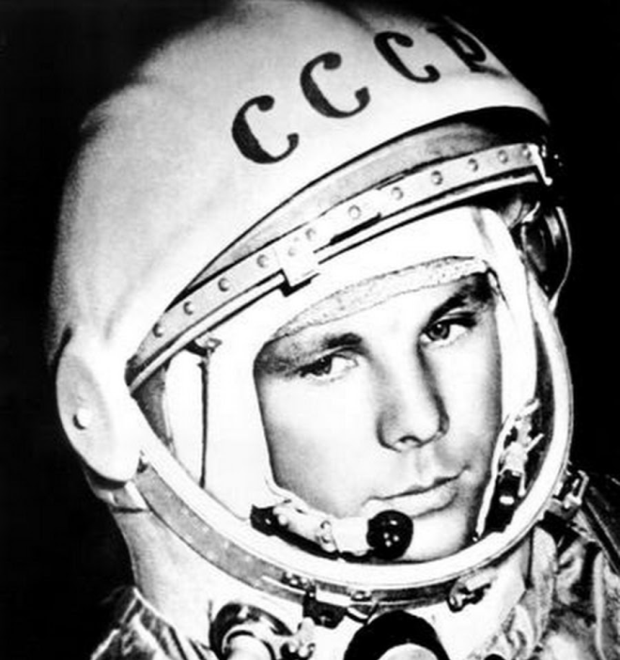 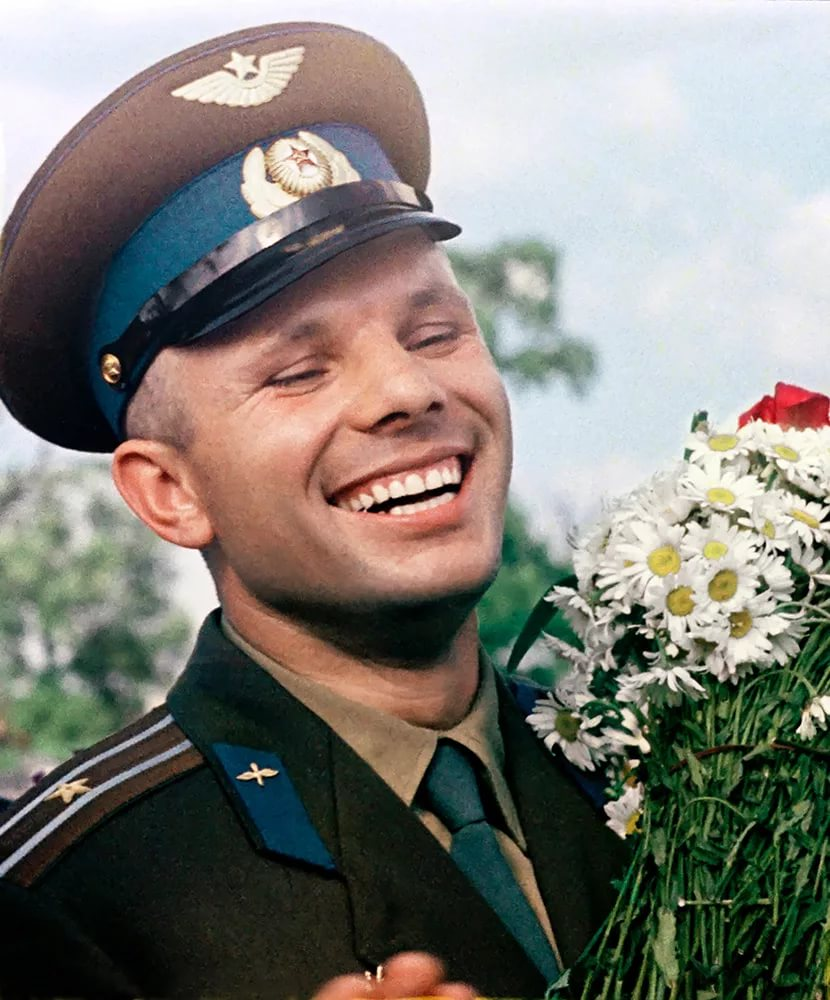 2 минутына подготовку
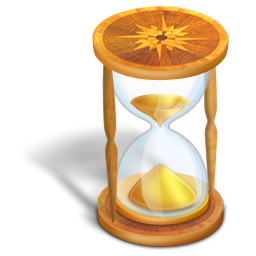 Задание 1. Чтение текста
Собеседник-экзаменатор предлагает обучающемуся 
познакомиться с текстом для чтения вслух.
При подготовке к чтению ученик может обращает внимание на: 
  слова, в которых поставлены ударения, 
  собственные имена (ФИО людей, географические названия, клички животных и т.п.), 
  даты, числительные…

По окончании подготовки к пересказу текст возвращается собеседнику-экзаменатору.
Время на подготовку – 2 мин.
Слушание текста – 2 мин.
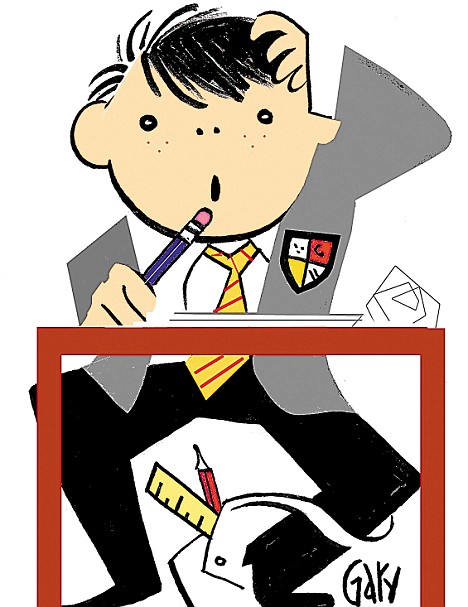 не допускает использование участником итогового собеседования 
черновиков (кроме участников итогового собеседования с ОВЗ, 
участников итогового собеседования – детей-инвалидов и инвалидов, 
которые проходят итоговое собеседование в письменной форме).
Возможные трудности при чтении
-несоблюдение интонации (мелодики) речи, неверная расстановка пауз (интонация, темп)
-неправильное произношение числительных (Гр)
-неправильное произношение некоторых слов (фамилии, имена, отчества) (Орф)
-съедание окончаний некоторых слов, особенно множественного числа существительных и окончаний у глаголов (Иск)
-замена одного слова на другое при чтении (Иск: вместо является - явление)
Оценка выполнения задания 1
2 балла – максимум за задание 1
Задание 2. Пересказ текста с включением приведенного высказывания
Полёт Юрия Гагарина по околоземной орбите стал возможен благодаря усилиям Cергея Павловича Королёва – выдающегося конструктора и учёного, работавшего  в области ракетной и ракетно-космической техники. Именно он создал первый пилотируемый космический корабль "Восток-1", доставивший Гагарина на орбиту. 
Перескажите прочитанный Вами текст, включив в пересказ слова С.П. Королёва о Юрии Гагарине:
"Он открыл людям Земли дорогу в неизвестный мир. Но только ли это? Думается, Гагарин сделал нечто большее – он дал людям веру в их собственные силы, в их возможности, дал силу идти увереннее, смелее…"
Подумайте, где лучше использовать слова С.П. Королёва в пересказе. Вы можете использовать любые 
способы цитирования
2 минутына подготовку
Задание 2. Пересказ текста
При выполнении заданий КИМ итогового собеседования (задание № 2 «Пересказ текста») участник итогового собеседования может пользоваться «Полем для заметок», предусмотренным КИМ итогового собеседования. При выполнении других заданий КИМ итогового собеседования делать письменные заметки не разрешается.
Во время выполнения задания 2  можно: 
  составить план текста,  
  пользоваться  записями, сделанными во время  подготовки к чтению текста, 
  прочитать цитату и подумать, как удачнее её вставить в пересказ. 
Записи не учитываются при оценивании работы.
Пересказ текста – 3 мин.
Рекомендации к пересказу
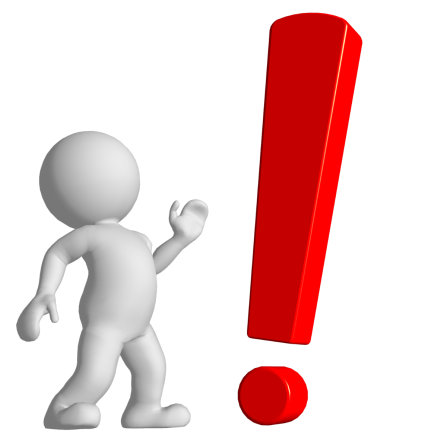 Пересказ должен быть подробным.
Во время подготовки обучающиеся могут делать записи: план текста, ключевые слова, имена, даты – и во время пересказа пользоваться этими записями.
Цитату, которую нужно вставить в текст, заучивать или записывать не надо. 
Вариант вставки цитаты в текст может быть не один!
Цитату должна  быть органично связана с содержанием текста. Это должен быть цельный текст!
Уместно (но необязательно!) при включении цитаты пользоваться «подводными» словами, например: «Оценивая вклад … (имя героя текста) в … (его дело), … (автор цитаты) говорил… или «…  (автор цитаты) высоко ценил … (герой текста) и говорил, что …» и. п.
А можно просто воспользоваться одним из способов цитирования.
Способы цитирования
Оценка выполнения задания 2
Оценка выполнения задания 2
5 баллов – максимум за задание 2 (если пересказ сжатый – 4 балла)
Критерии оценивания правильности речи в заданиях 1 и 2
4 балла – максимум (если участник не приступал к выполнению задания 2 – 2)
Максимальное количество баллов за работу с текстом (задание 1 и 2)
ЗАДАНИЕ 3. Монологическое высказываниеВыберите одну из тем для беседы
Темы для монолога
1 минутана подготовку
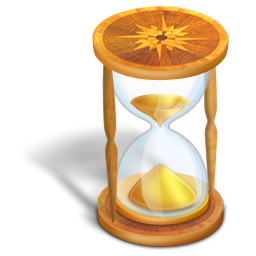 Собеседник-экзаменатор предлагает участнику выбрать вариант беседы (описание, повествование, рассуждение)  и выдаёт соответствующую карточку с планом монологического ответа.
В монологе ученик должен ответить на все вопросы из плана.
Монологическое высказывание должно содержать  не менее 10 фраз по теме высказывания.
Ответ по плану выбранного варианта –  3 мин.
Карточка поможет ученику рассказать о празднике
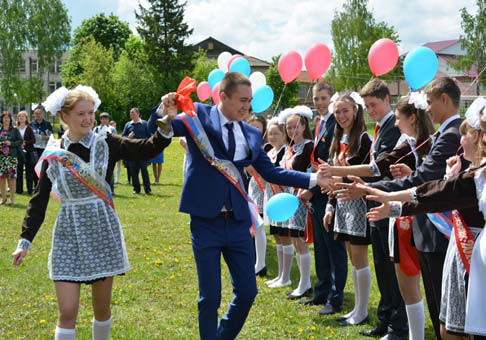 3 минутына монолог
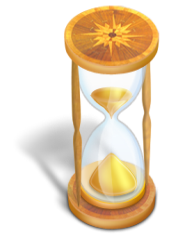 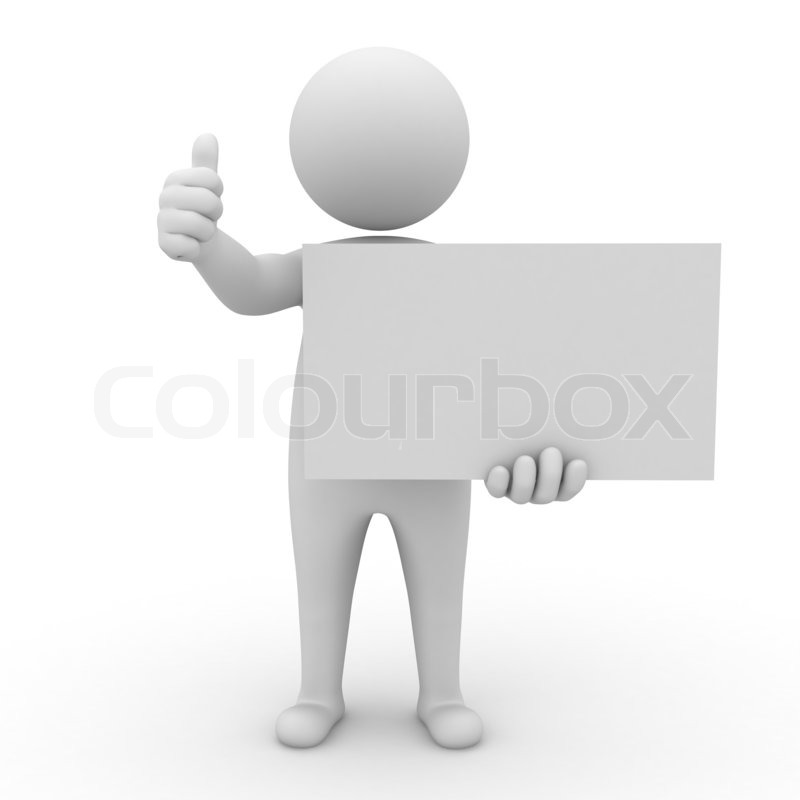 Возможные ошибки при выполнении задания 3
Советы при описании фотографий
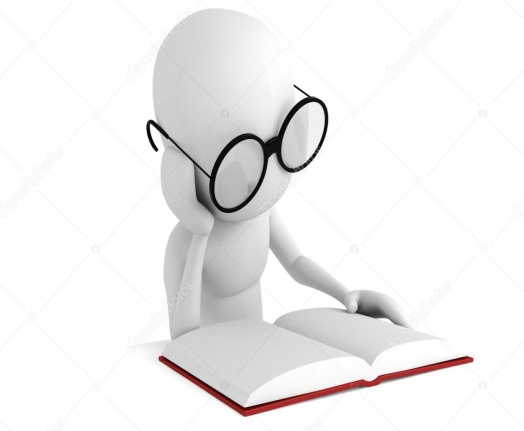 Нужно описывать только фотографию
Высказывание нужно начинать с представления темы
Обязательно придерживайтесь плана при высказывании
Используйте логические средства связи
Нужно раскрыть содержание каждого пункта + 3-4 предложения на каждый пункт
Выскажите свое мнение
нехватка времени
описание фона, предметов, а не смыслового центра высказывания
удаление одного из пунктов плана при описании картинки
грамматические нарушения
фонетические нарушения
лексические нарушения: замена одного объекта на другой (например, люди на фоне площади и нескольких деревьев, а описывают целый лес)
ученик не создает целостный текст, а просто отвечает на вопросы
ПовествованиеКарточка поможет ученику рассказать о походе
3 минутына монолог
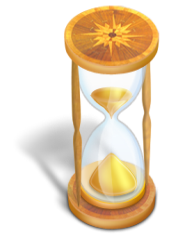 Смысловая цельность повествования
Все предложения в тексте связаны по смыслу и грамматически.
Смысловая цельность текста создается единством темы (тематическая цепочка: различные наименования действующего лица или предмета) и сохранением основной мысли (цепочка «нового»: последовательно перечисление действий этого лица).
Коммуникативная задача повествования – информировать об определённой последовательности событий или действии,  о том «новом», ради чего создаётся текст.
РассуждениеКарточка поможет ученику высказаться о моде
3 минутына монолог
Схема построения рассуждения
Тезис
Причины (почему истинен тезис?)




III. Следствия (что следует из основного тезиса, справедливость которого доказали?)
Слово – живое явление.
Оно живет,
  движется, 
 рождается, 
 играет красками и звучанием,
 брызжет радостью или сверкает гневом,
 в нем бьется человеческая мысль и чувство…
Поневоле начинаешь думать о некой «магии» слова, о тайнах словесного
воздействия, о непростоте языка и сложных переливах в оттенках значения
 каждого слова, в его употреблении и еще о многом, что уместно назвать
 емким, давним русским существительным «жизнь».
Оценка выполнения задания 3. Монологическое высказывание
3 балла – максимум за монолог
0 минутна подготовку
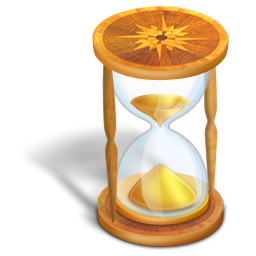 Задание 4. Диалог
Диалог "Праздник": вопросы экзаменатора
Во время беседы Вам будут заданы вопросыпо выбранной Вами теме беседы: – праздник;
– поход;– мода.Пожалуйста, давайте полные ответы на вопросы, заданные собеседником-экзаменатором
Подготовка к диалогуЗадача: предъявить информацию и аргументировать ее
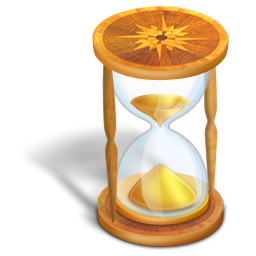 3 минутына диалог
Возможные ошибки при выполнении этого задания:
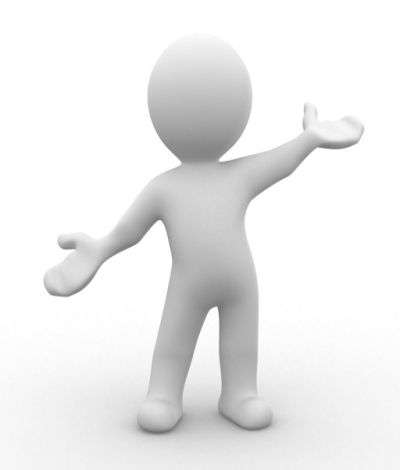 неправильный тон в ответе на вопрос
подмена ответа на другой вопрос 
грамматические нарушения
фонетические нарушения
непродуманность ответа и спешка при его построении: запинки, ненужные повторы, умолкание в середине ответа и т.д., что значительно снижает качество восприятия ответа на записи
тихое произношение
Оценка выполнения задания 4
Оценка  за правильность речи в  заданиях 3 и 4
4 балла – максимум (если участник не приступал к выполнению 1 из заданий – 2)
Общий балл за выполнение заданий 3 и 4
Общее количество баллов  за выполнение всей работы – 20, зачет от 10 баллов
Эксперт-экзаменатор
Действия собеседника-экзаменатора и обучающихся
Может 
оценивать ответ непосредственно в аудитории по ходу собеседования.
Должен
хорошо знать задания, выполнение которых будет оценивать;
использовать дополнительные схемы оценивания;
уметь оценивать ответ по всем критериям в то время, пока ученик отвечает, а не после окончания ответа

Не должен
- вмешиваться в беседу ученика и экзаменатора-собеседника (ни с дополнительными вопросами, ни с исправлением ошибок ученика)
Приветствие обучающиеся. Знакомство. 
Короткий рассказ о содержании экзамена – 1 мин.

Прежде чем приступить к ответу, участник ИС проговаривает 
в средство аудиозаписи свою фамилию, имя, отчество, 
номер варианта.

Перед ответом на каждое задание участник ИС  произносит 
номер задания.

Участник может досрочно завершить подготовку к ответу 
или сам ответ.
Рекомендации эксперту
Особенностью устной речи является избыточность (наличие повторов, уточнений, пояснений) и экономия (намеренный пропуск слов, не существенных для смысла выражения)
Снижать баллы за это не надо.
Продумать свою систему учета различных ошибок (как сосчитать количество предложений в монологе, где и как отмечать количество речевых ошибок и т.д.)
Помнить, вся система оценивания: да – нет.
Если ученик сам исправил ошибку, мы ее не засчитываем.
Эксперты заносят в протокол эксперта для оценивания 
ответов участников ИС следующие сведения на каждого участника:
  баллы по каждому критерию оценивания;
  общее количество баллов;
  метку зачет/незачет (участник ИС получает зачёт в случае, 
если за выполнение работы он набрал 10 или более баллов).
Рекомендации:


Цыбулько И.П. ОГЭ-2020. Русский язык. Устное собеседование. 20 вариантов. Типовые экзаменационные варианты. - М.: Национальное образование, 2020.
Егораева Г.Т. ОГЭ-2020. Русский язык. Устное собеседование для выпускников основной школы. Тренажёр. - М.: Экзамен, 2020.
Пахнова Т.М. Русский язык. Интенсивная подготовка к экзамену в процессе работы с текстом". 
О чтении вслух
О пересказе текста и развитии навыков монологической речи
О развитии диалогических навыков
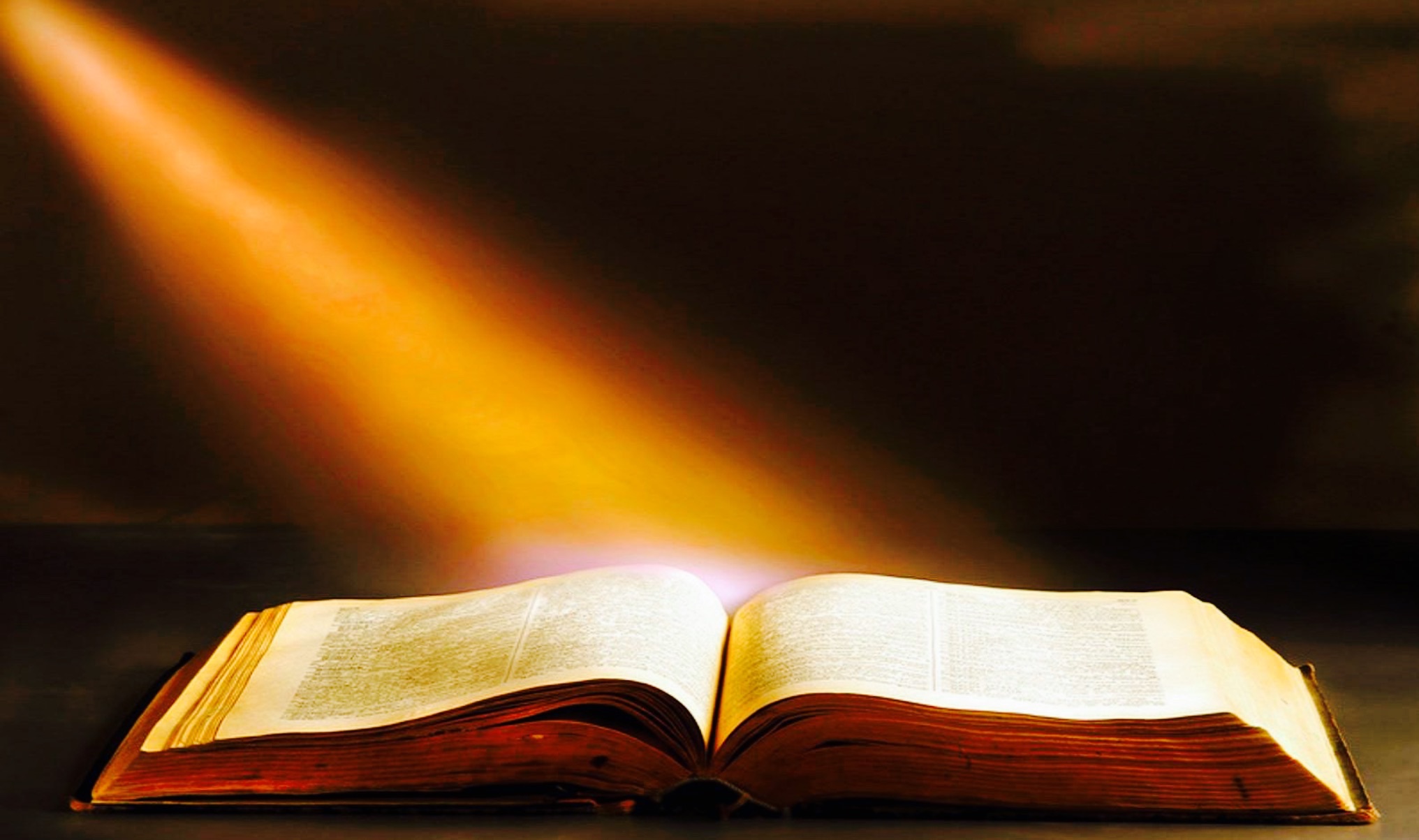 УДАЧИ